Муниципальное бюджетное дошкольное образовательное учреждение                                                            Чановский детский сад №5
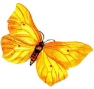 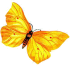 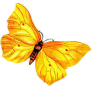 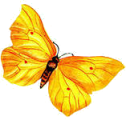 Нетрадиционные формы взаимодействия с родителями в соответствии с требованиями ФГОС ДОУ
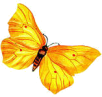 Подготовила воспитатель первой квалификационной категории Семченко Ирина Владимировна
Наш девиз:
Мы хотим работать вместе с вами, а не вместо вас!
Организация полноценного взаимодействия педагогов с родителями является сегодня одной из важнейших задач, стоящих в нашей группе.
Мы активно внедряем интерактивные формы взаимодействия с семьями воспитанников, которые позволяют достигнуть реального сотрудничества.
Задачи:
1. Сотрудничество детского сада и семьи.
2. Поиск единых подходов в воспитании и образовании ребенка.
3. Работа в  «одной команде».
4. Создание атмосферы взаимопонимания, взаимодоверия, взаимоуважения, общности интересов.
5. Оказание педагогической помощи семье.
Инновационные формы работы с родителями,     которые я использую в своей работе
1. Родительские уроки
                                            2. Дни Добрых дел
                                            3. Совместное творчество
                                            4. Совместные праздники
                                            5. Мастер-классы
                                            6. Опыт семейного воспитания
                                            7. Родительская почта
                                            8. Общение в соц.сетях
                                            9. Игровые тренинги
                                           10. Дни открытых дверей
                                           11. Анкетирование
                                           12. Оформление группы
                                           13. Кружки
Родительские уроки
Участвуя в родительских уроках, дети получают новый положительный опыт, а родителя являются не только источником информации, реальной помощи и поддержки ребенку и педагогу в процессе работы, но и становятся непосредственными участниками образовательного процесса.
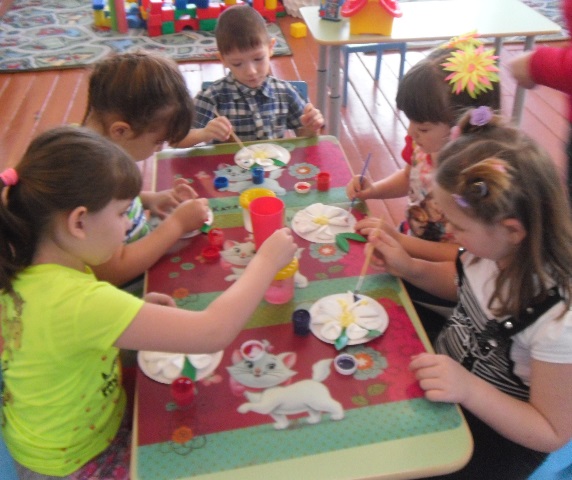 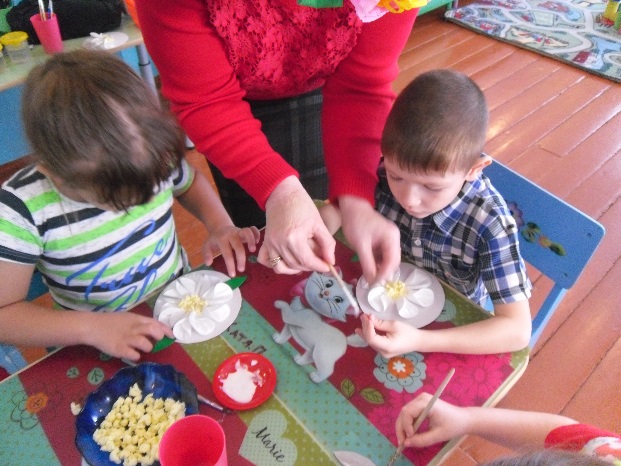 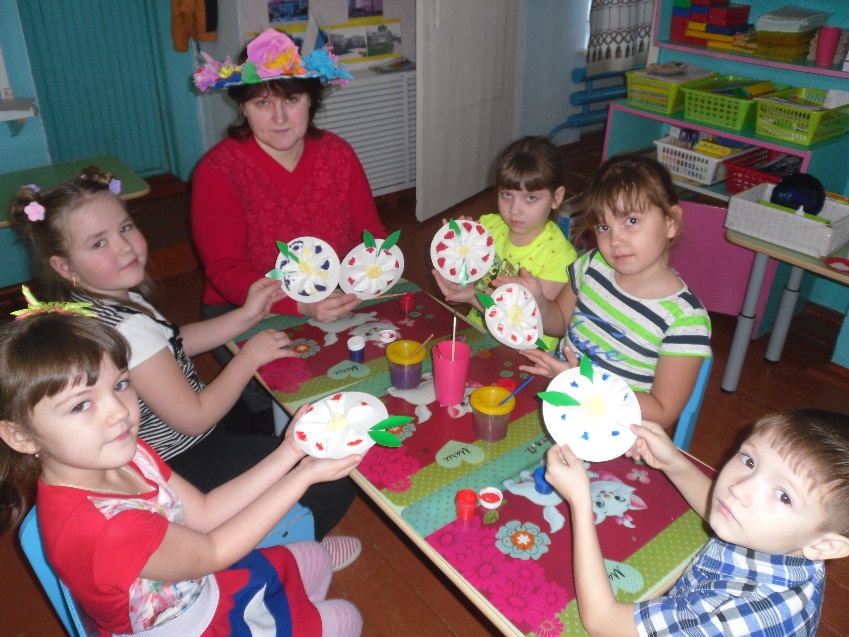 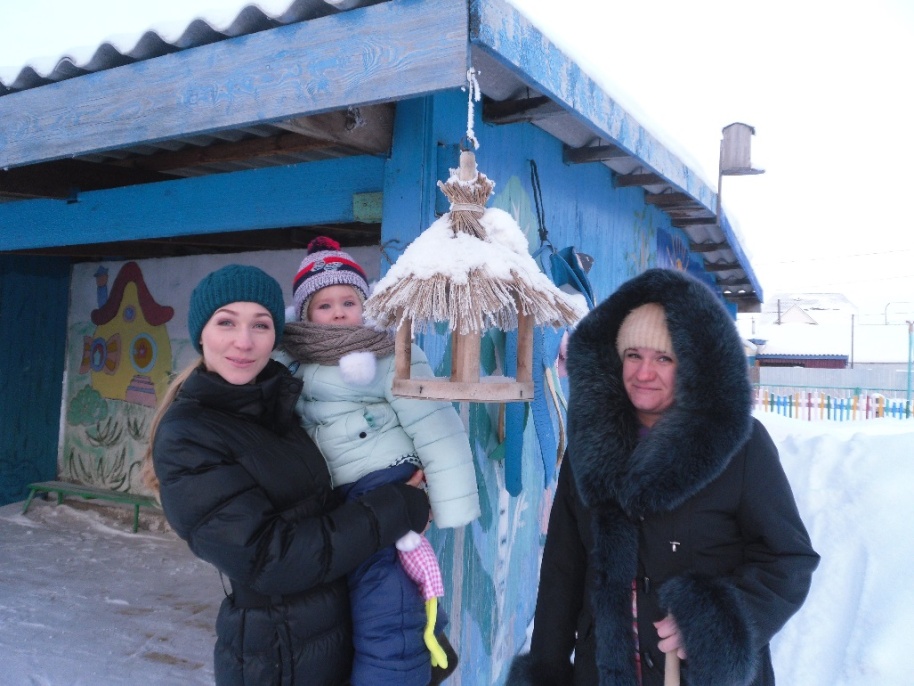 Дни добрых дел
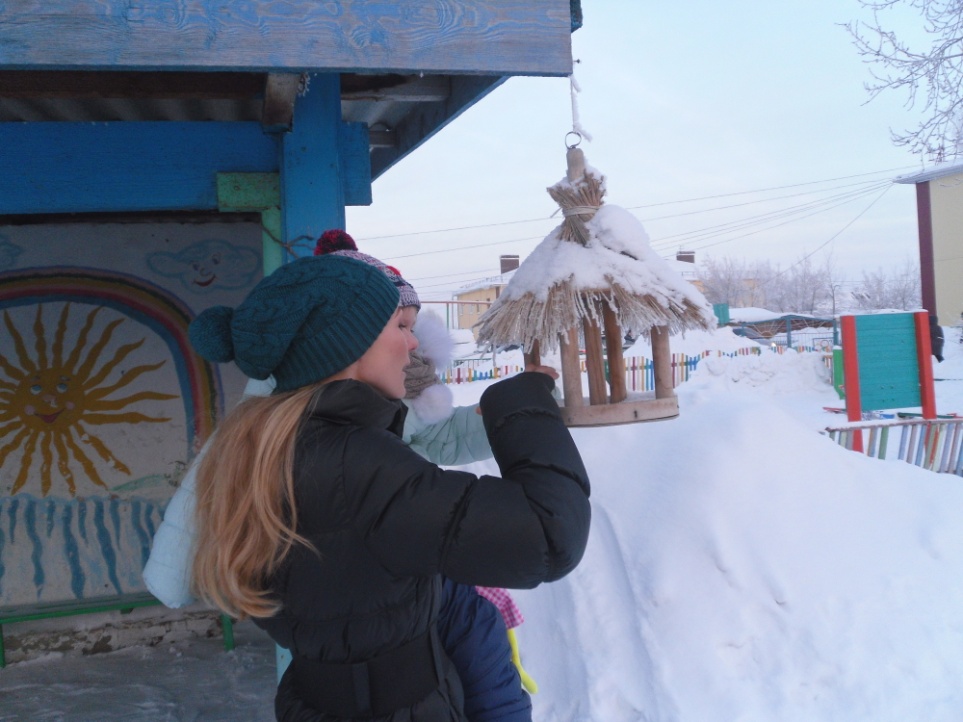 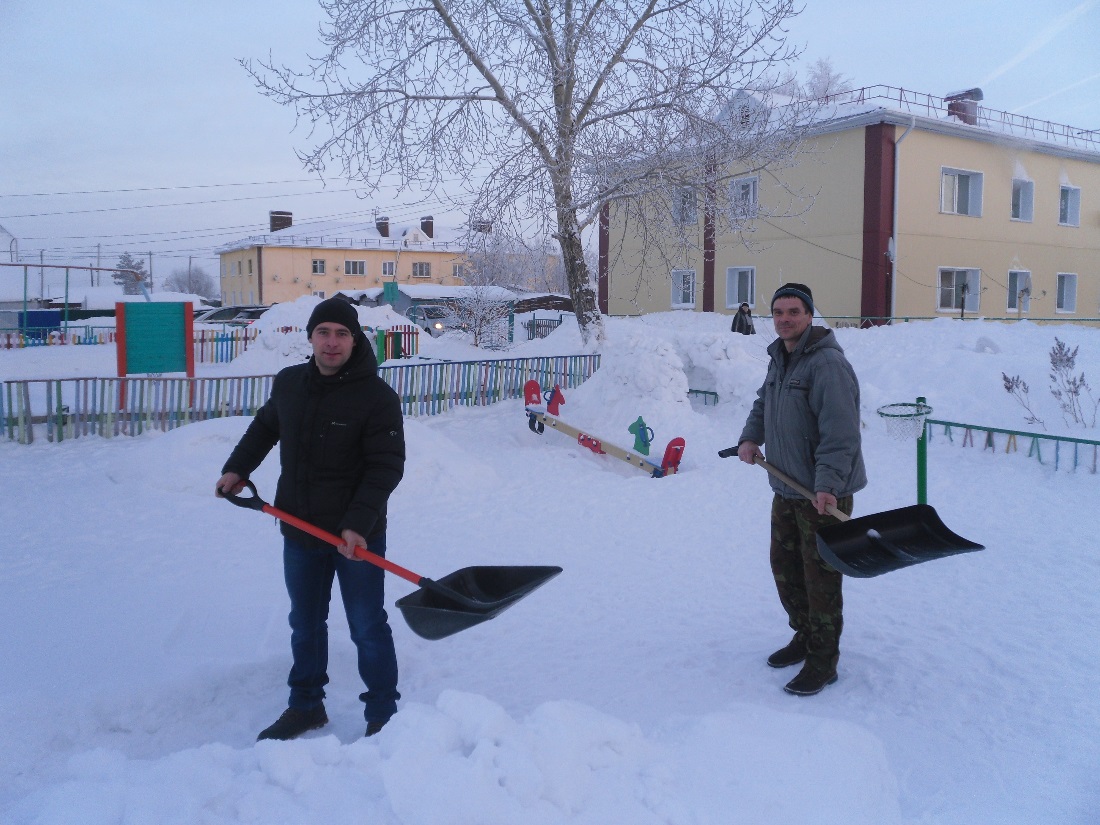 Совместное творчество
«Осенняя Фантазия»
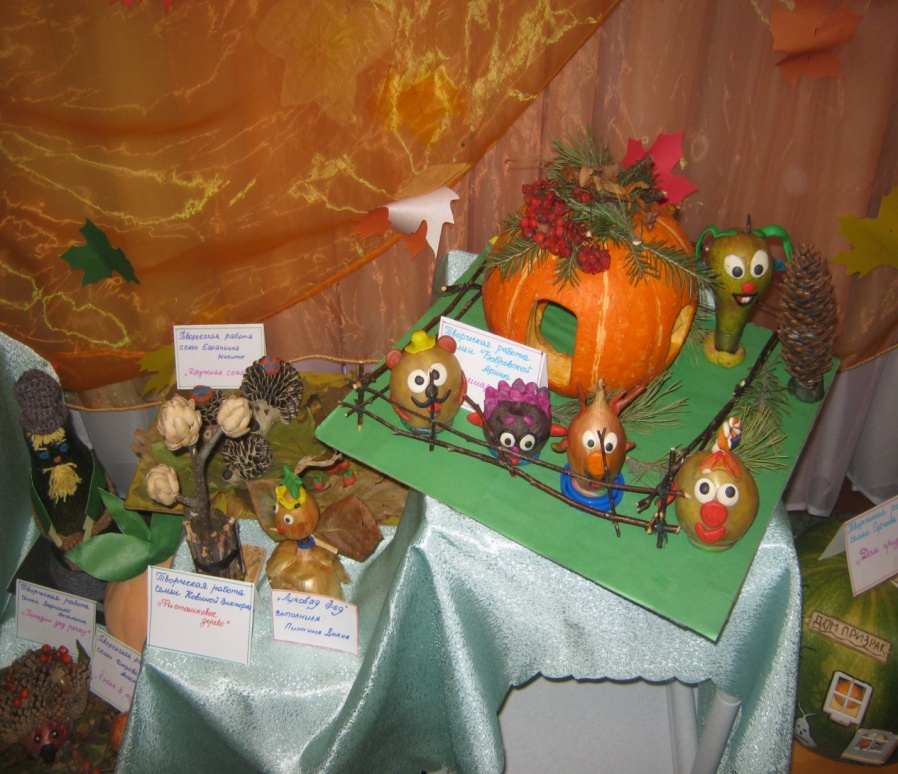 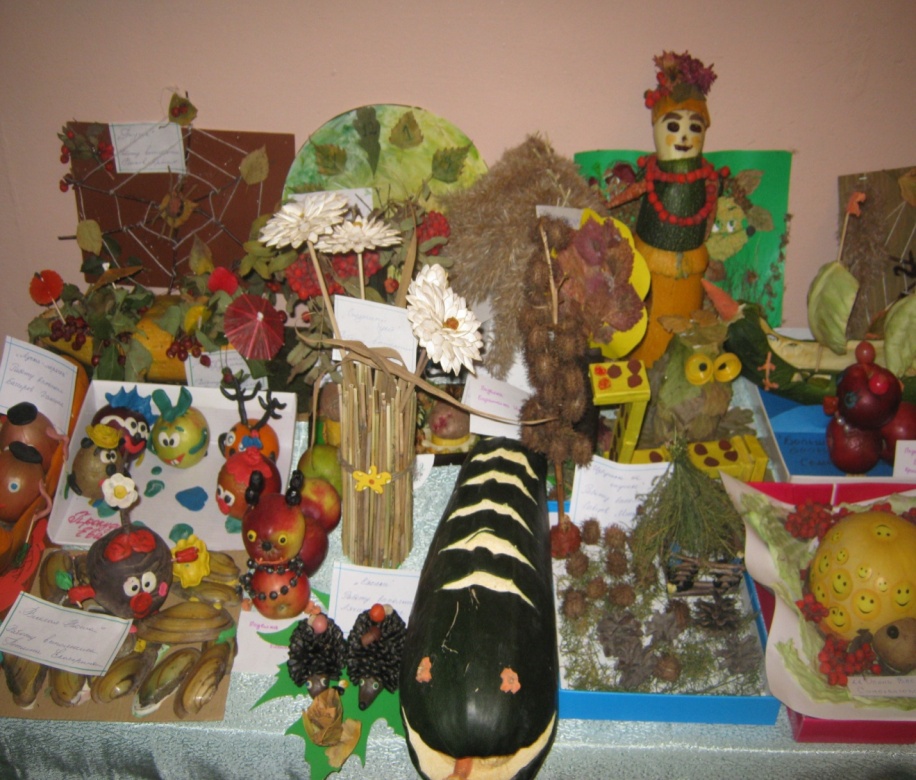 Совместное творчество
«Зимняя сказка»
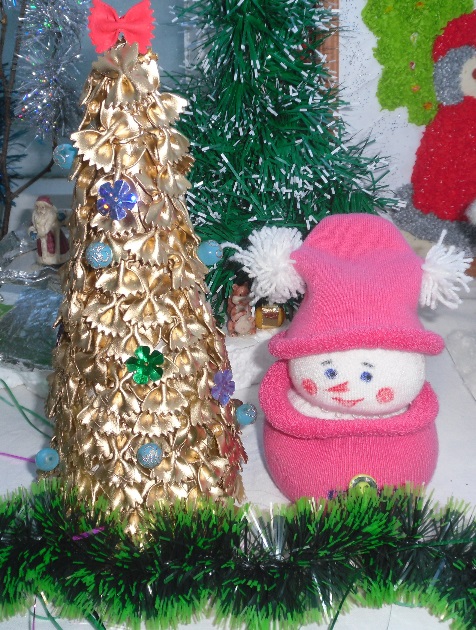 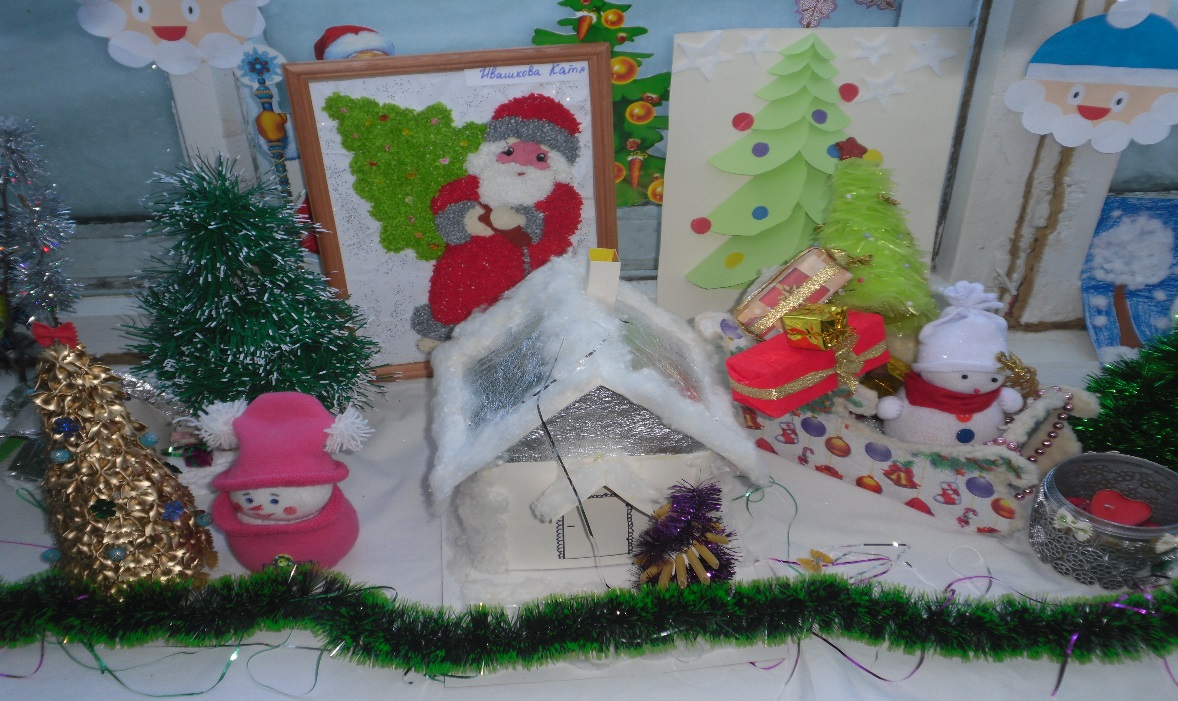 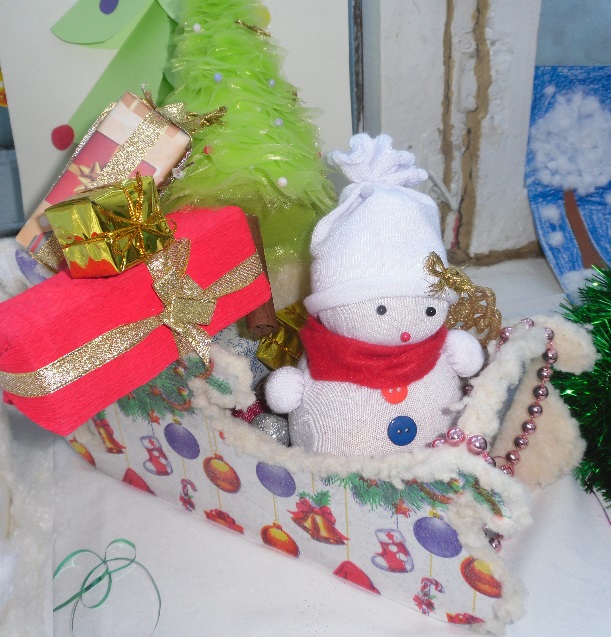 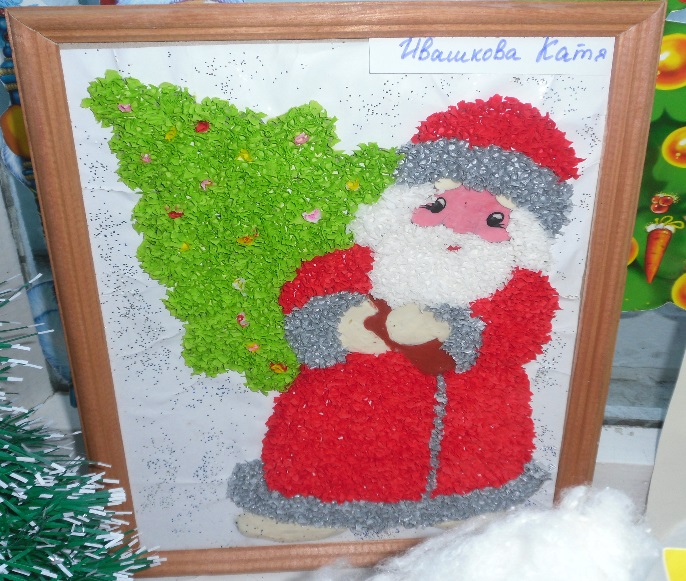 Совместные праздники, развлечения
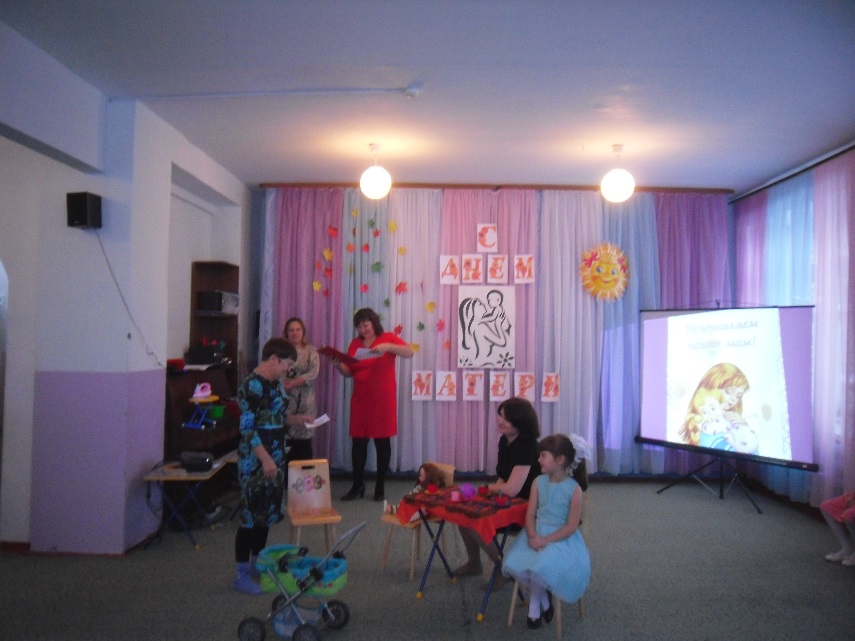 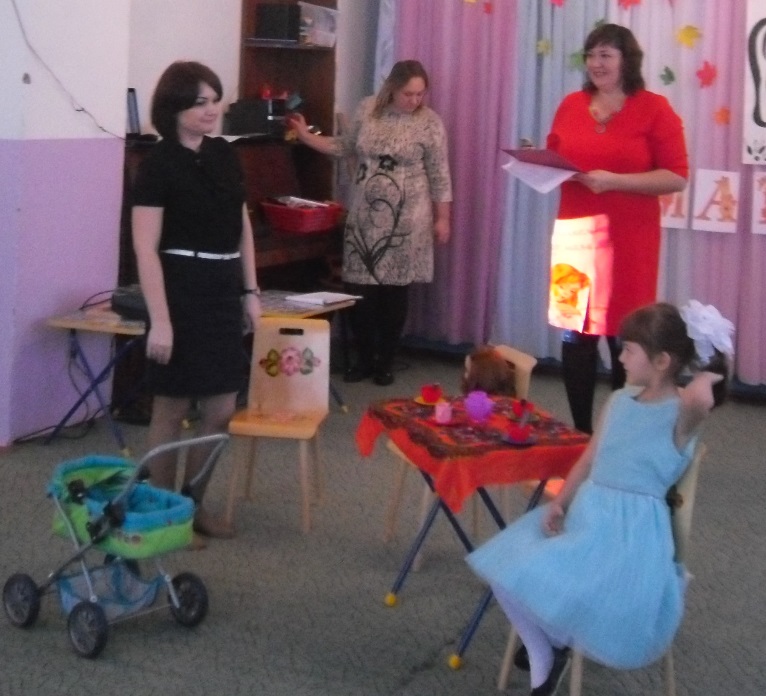 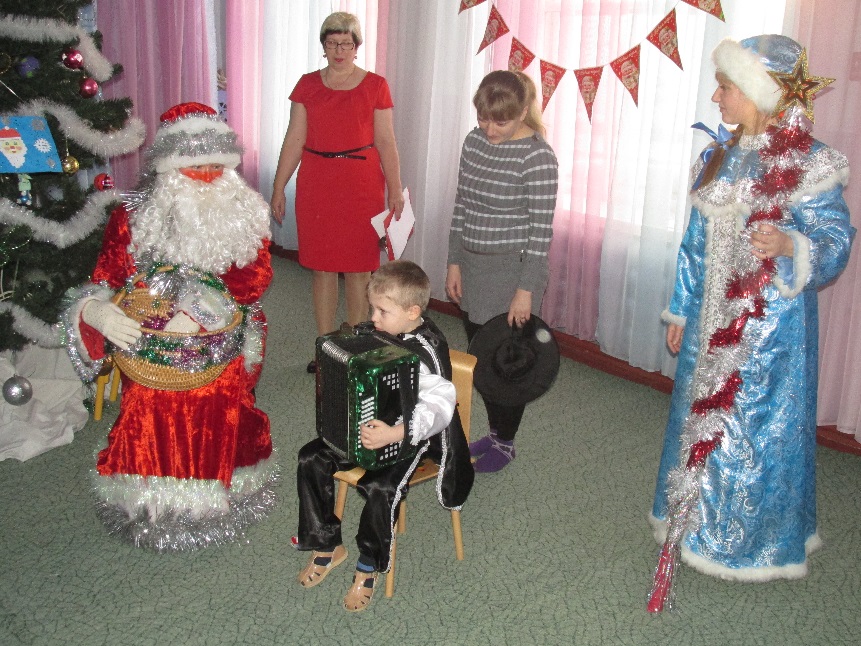 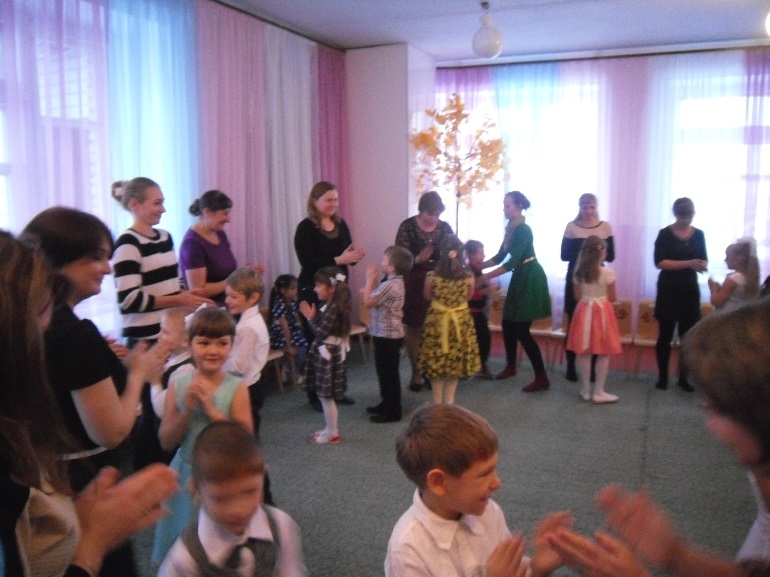 Опыт семейного воспитания
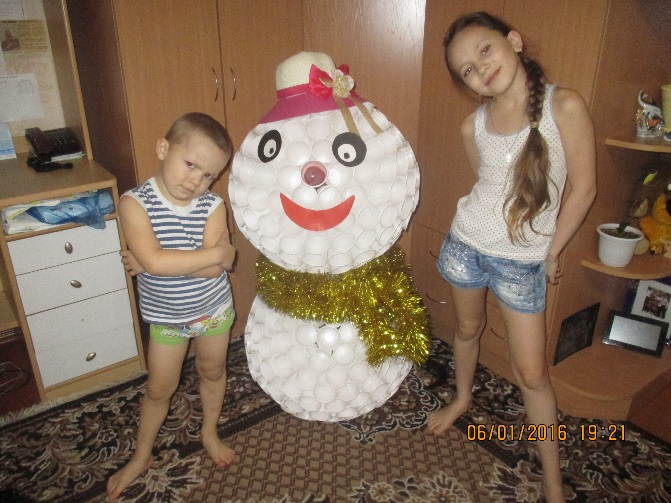 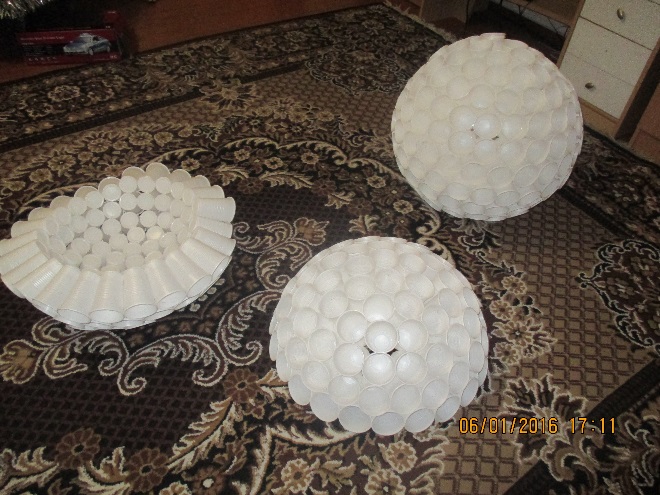 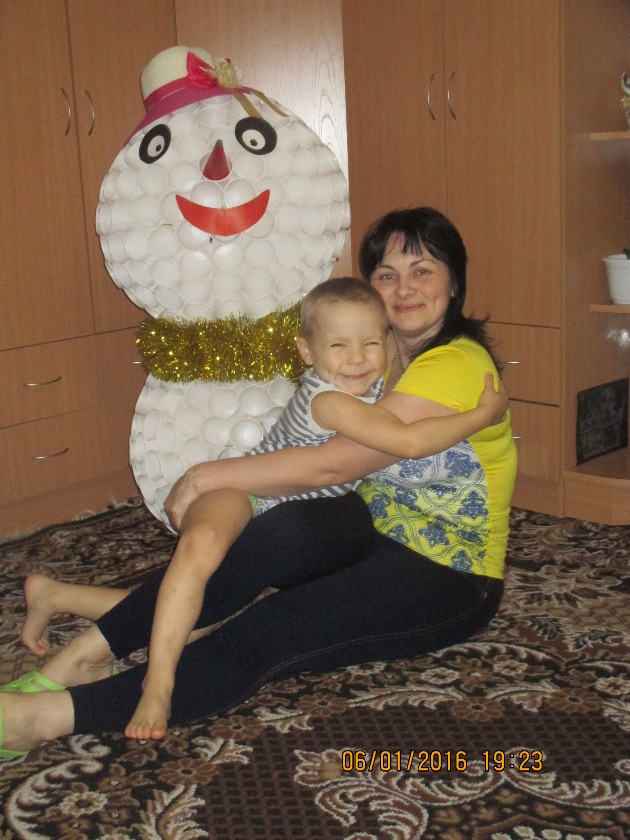 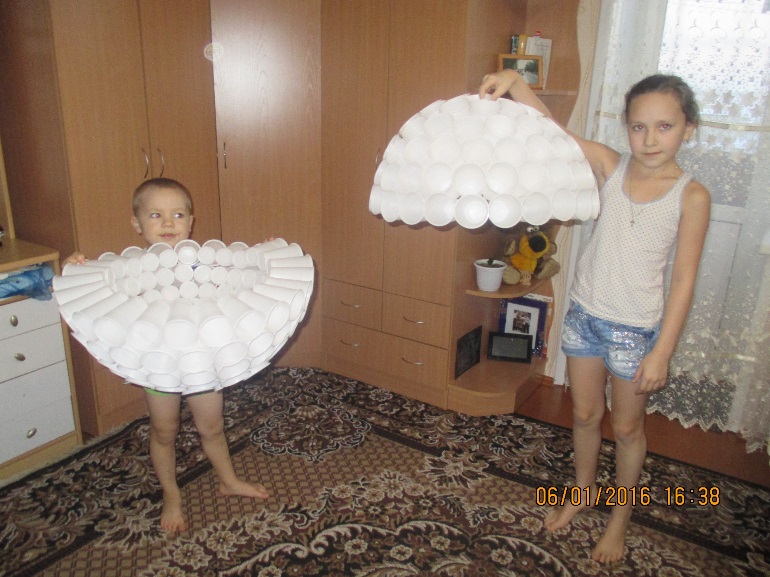 Опыт семейного воспитания
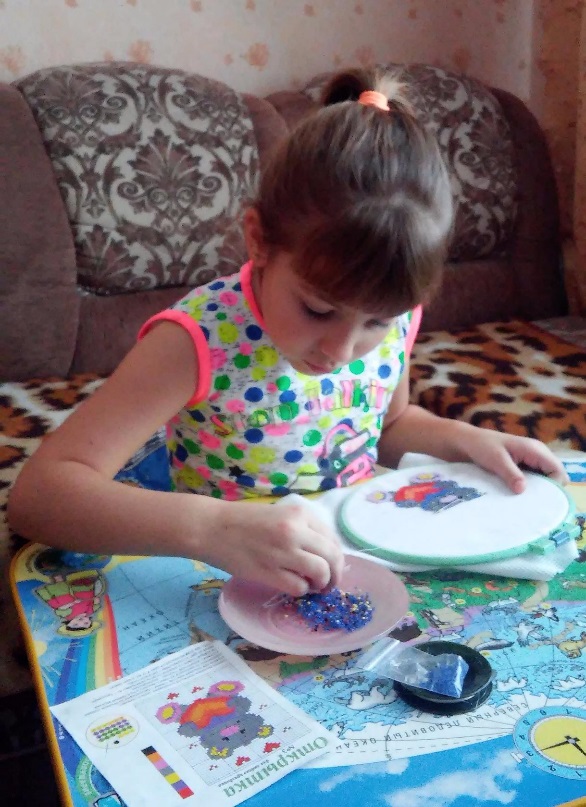 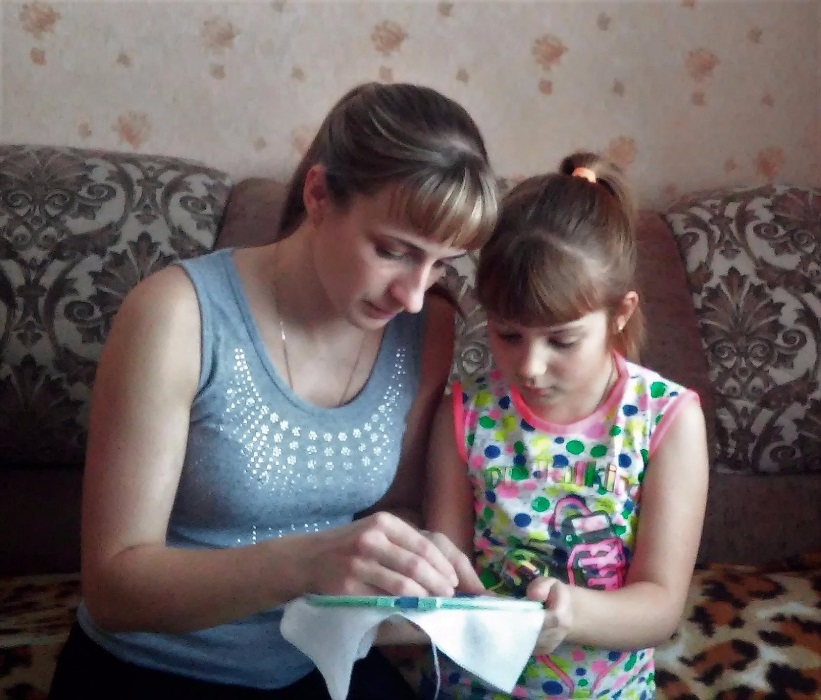 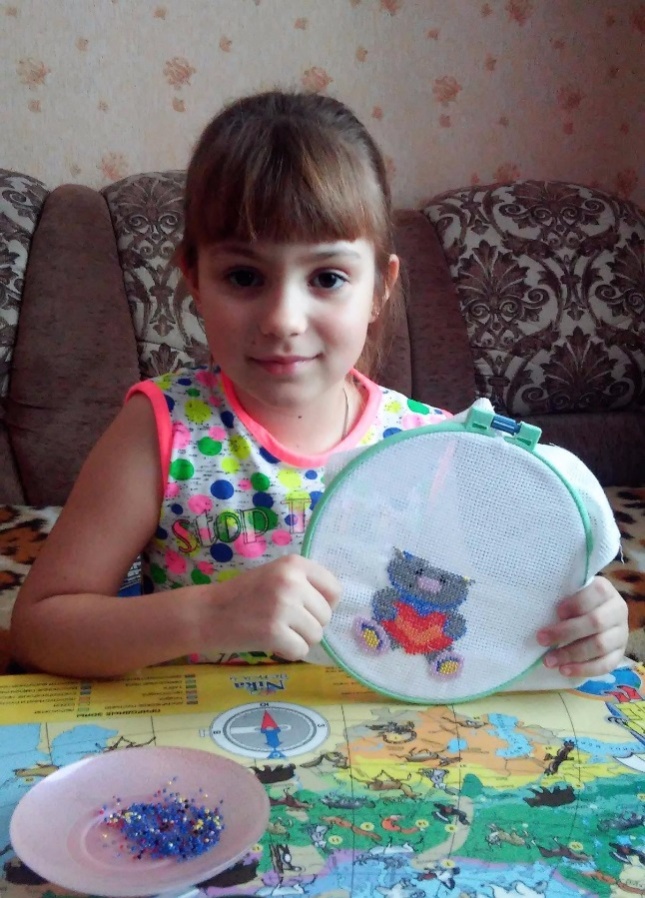 Игровые тренинги
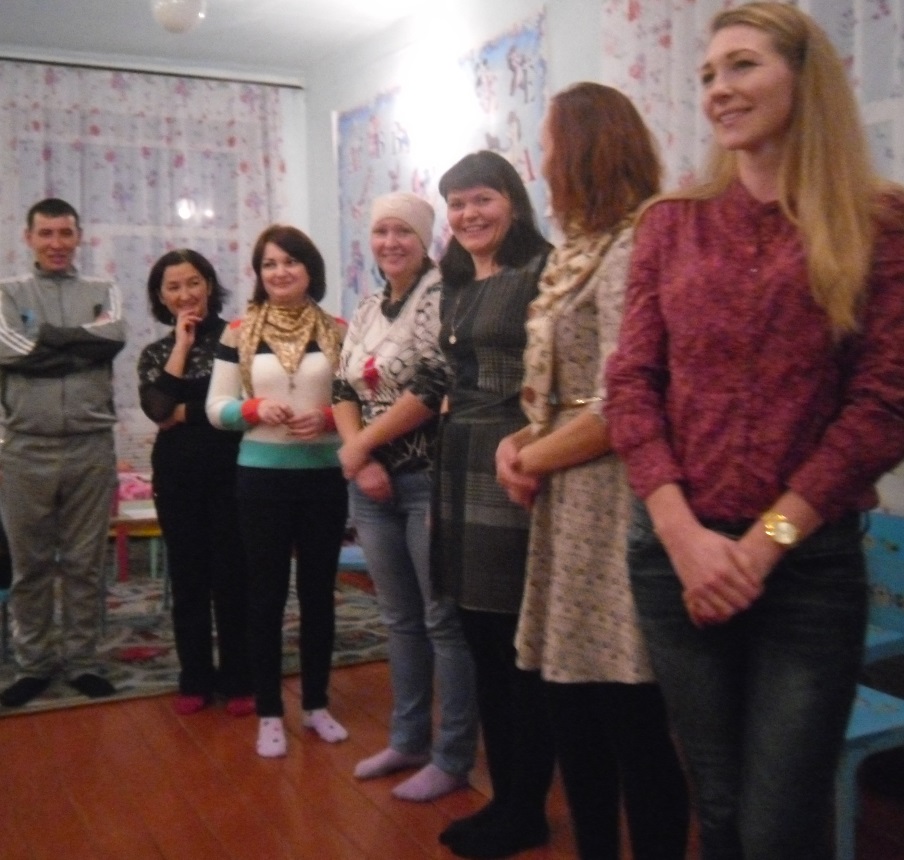 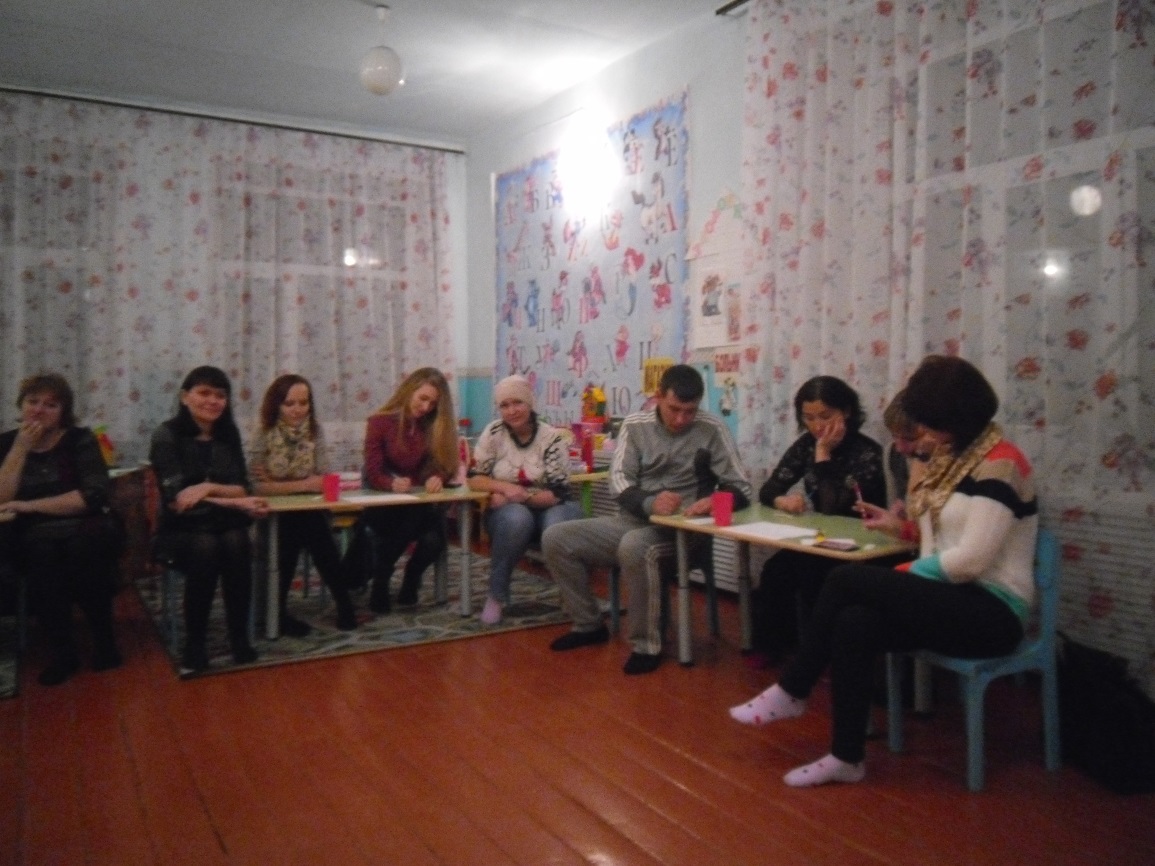 Родительская почта
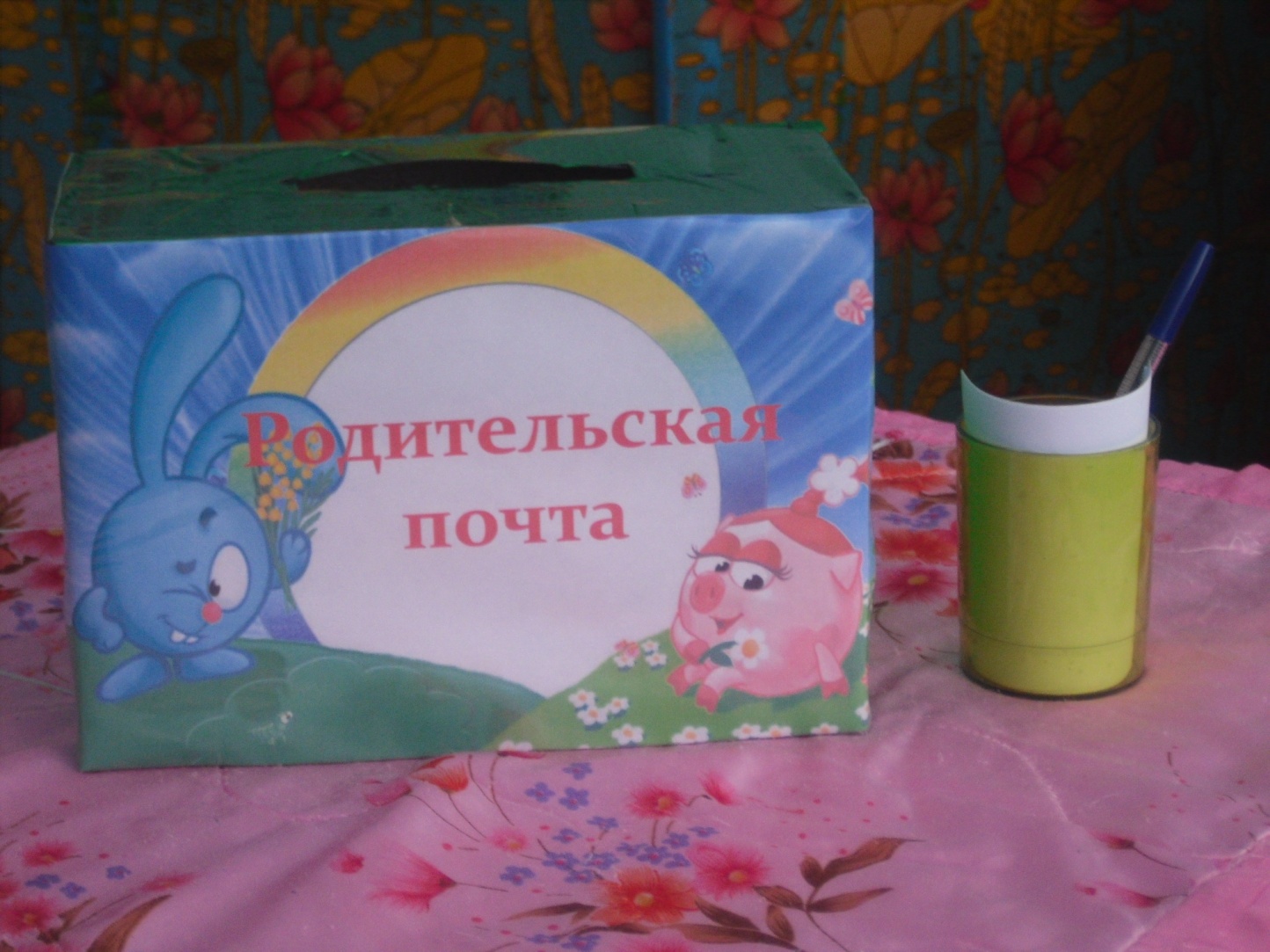 Мастер-классы
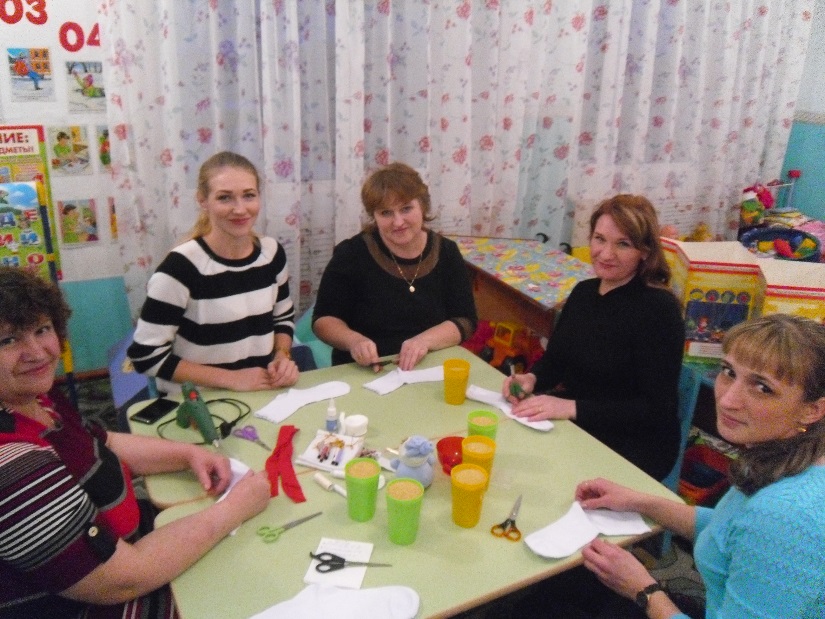 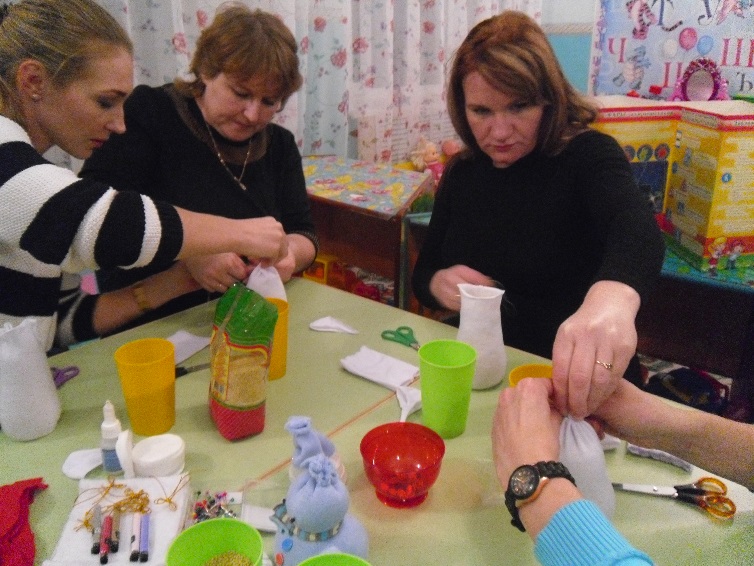 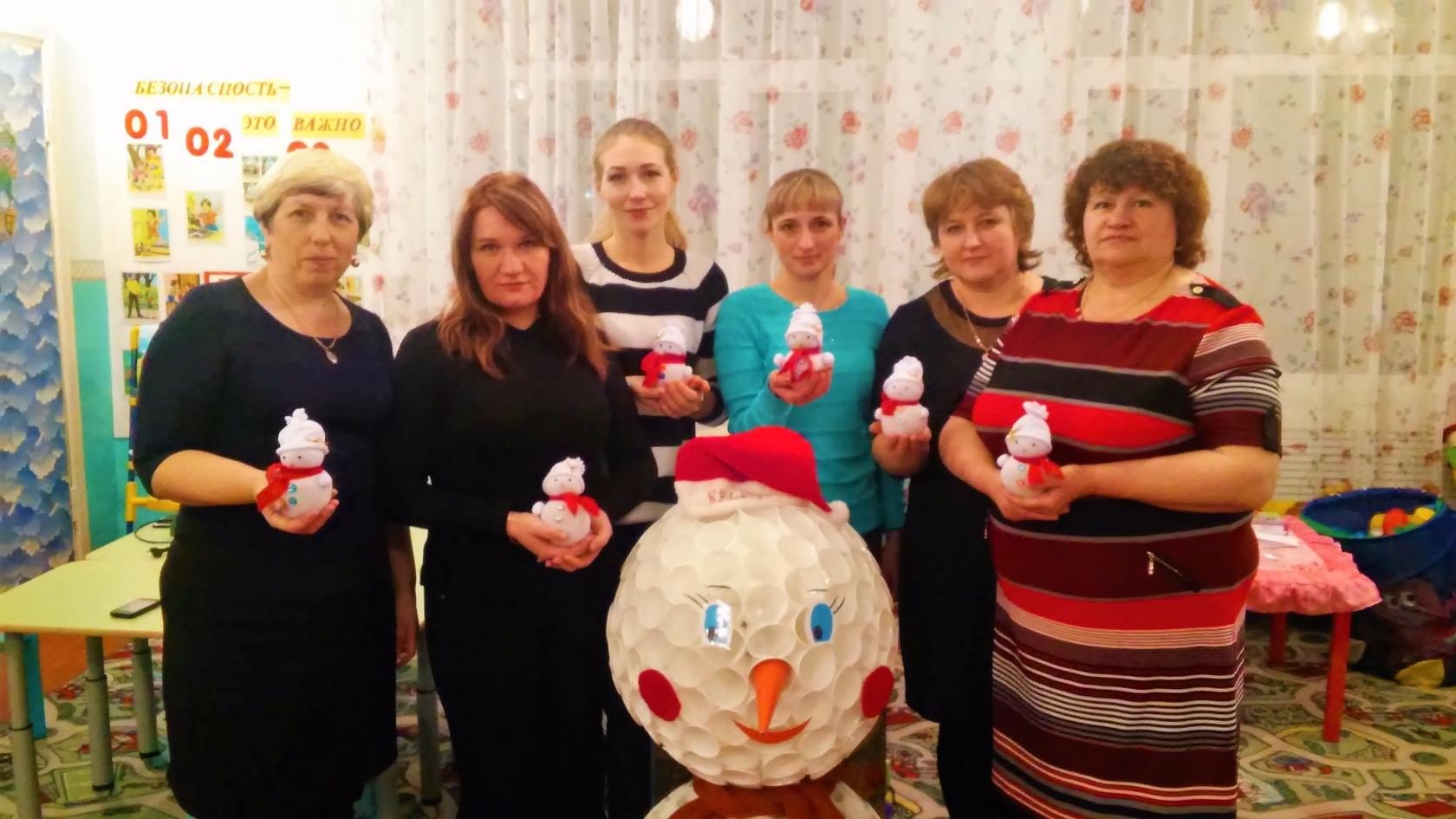 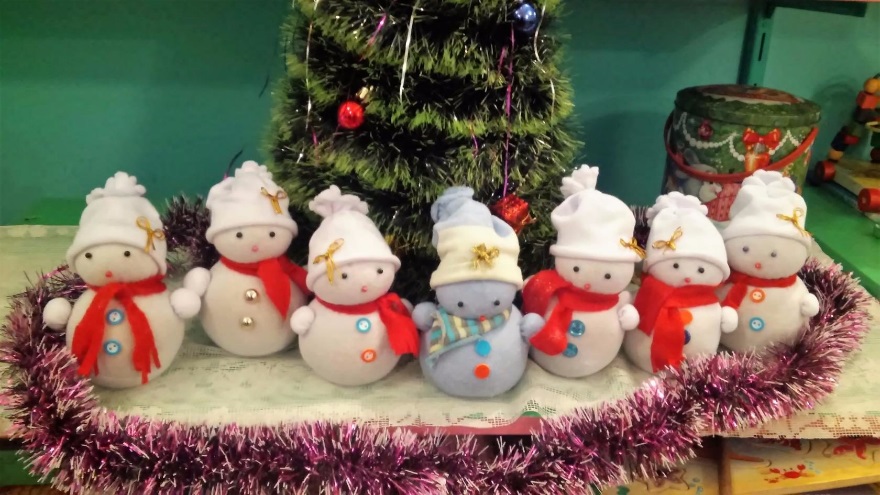 Мастер-классы
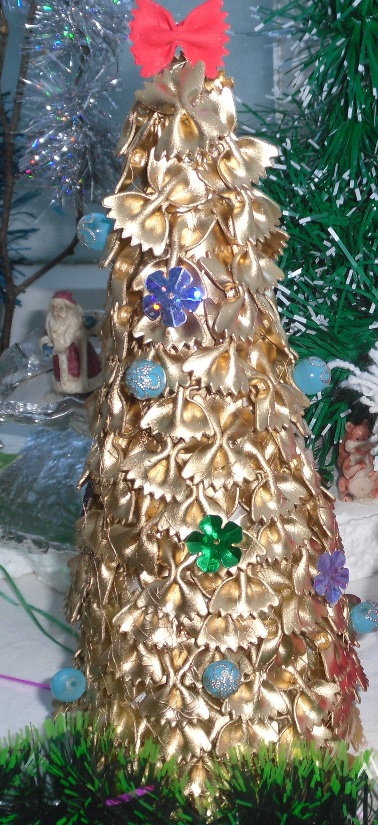 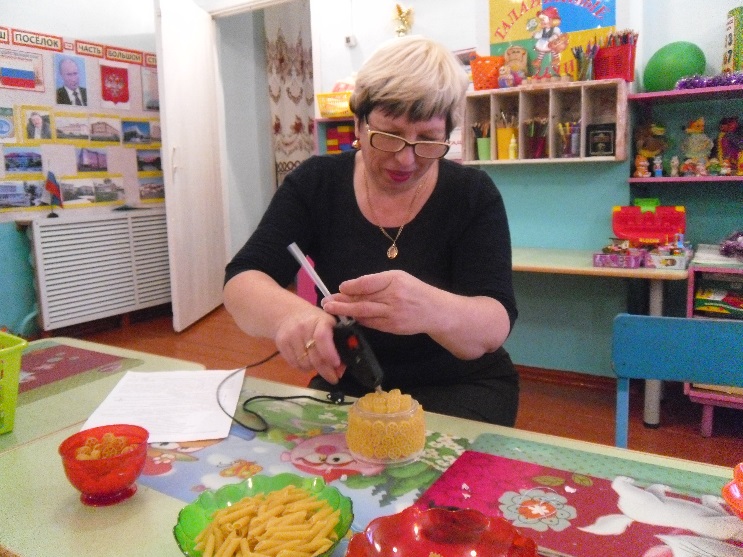 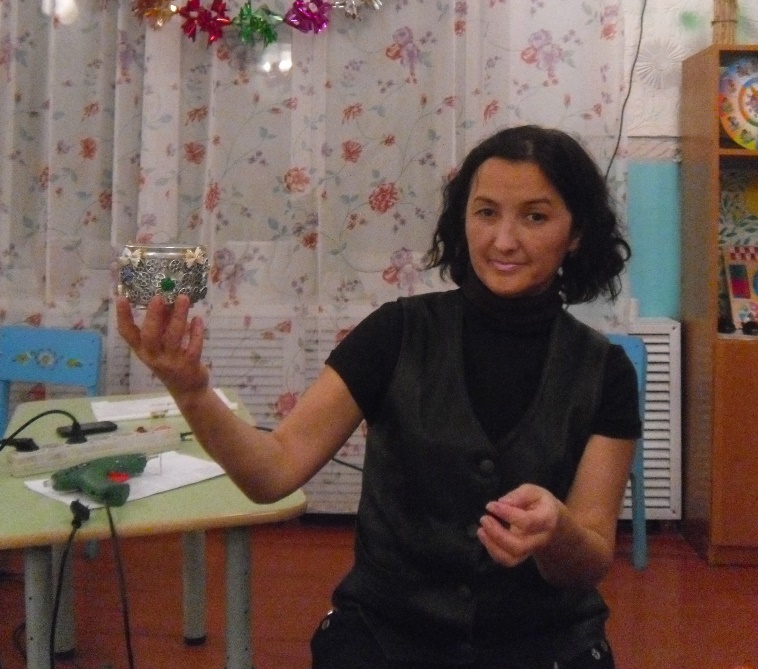 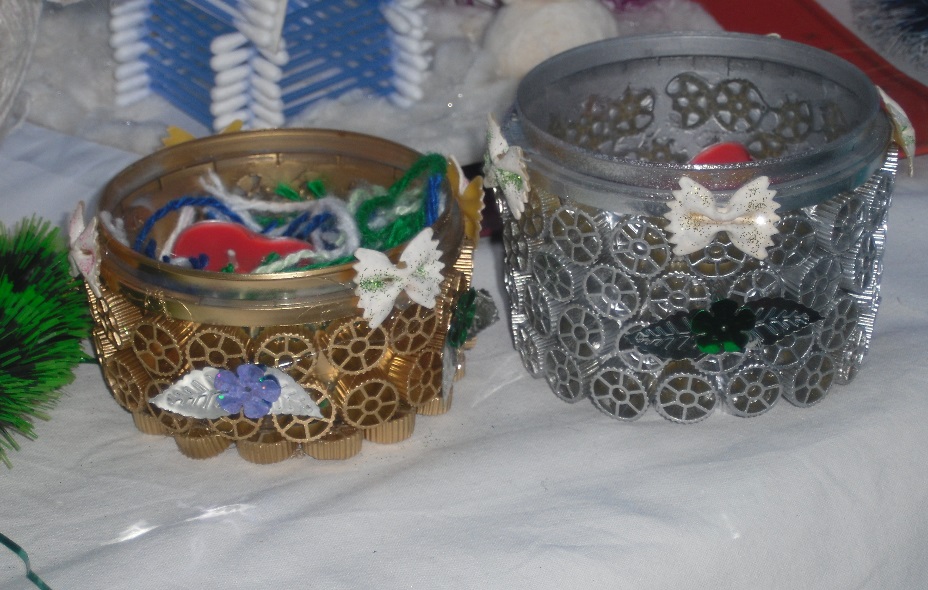 Мастер-классы
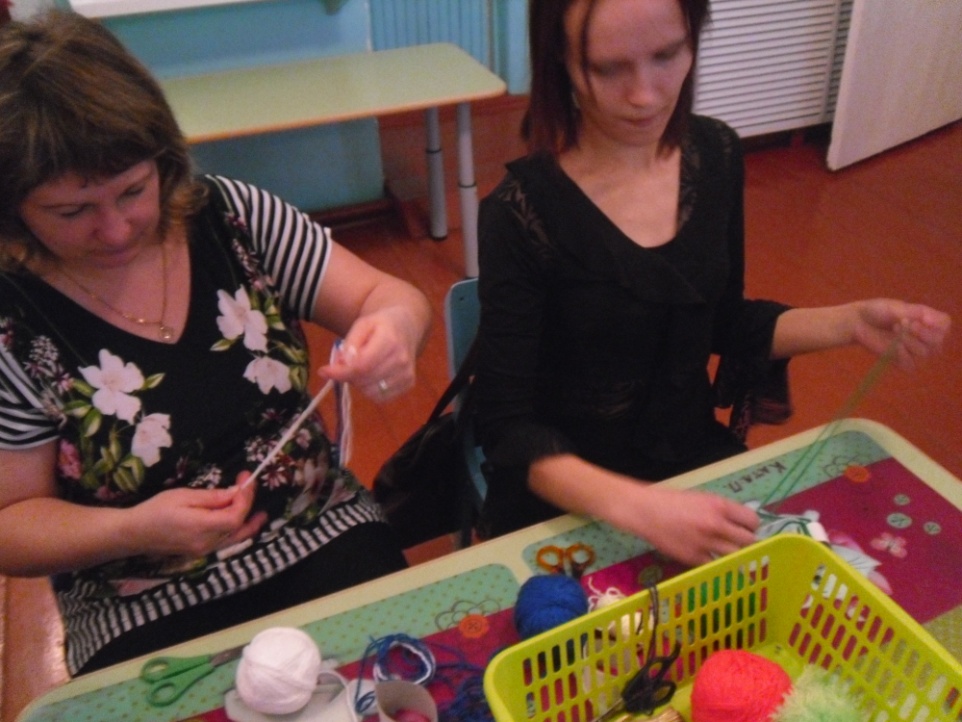 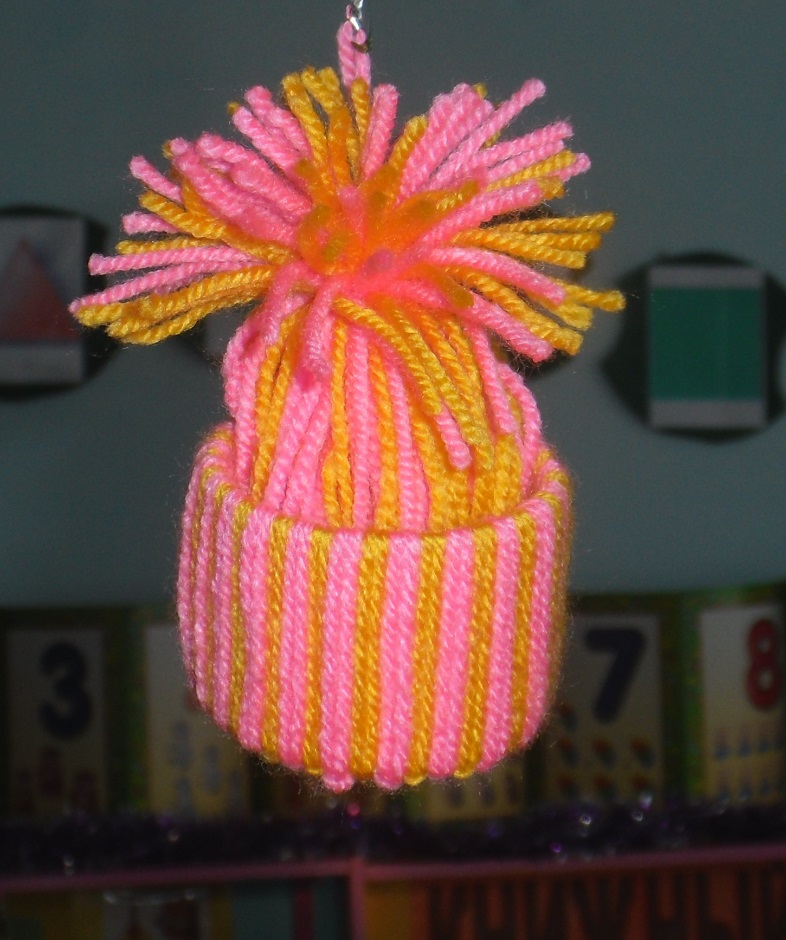 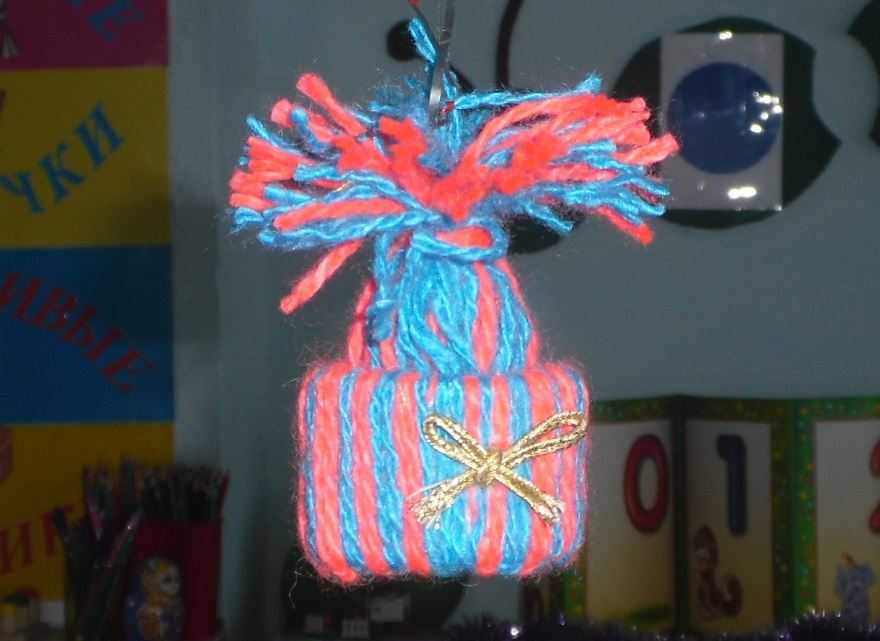 «Семья для ребенка – это источник общественного опыта. Здесь он находит примеры для подражания и здесь происходит его социальное рождение. И если мы хотим вырастить нравственно здоровое поколение, то должны решать эту проблему «всем миром»: детский сад, семья, общественность». В.А.Сухомлинский
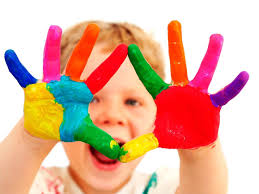 Спасибо за внимание!!!